শুভেচ্ছা
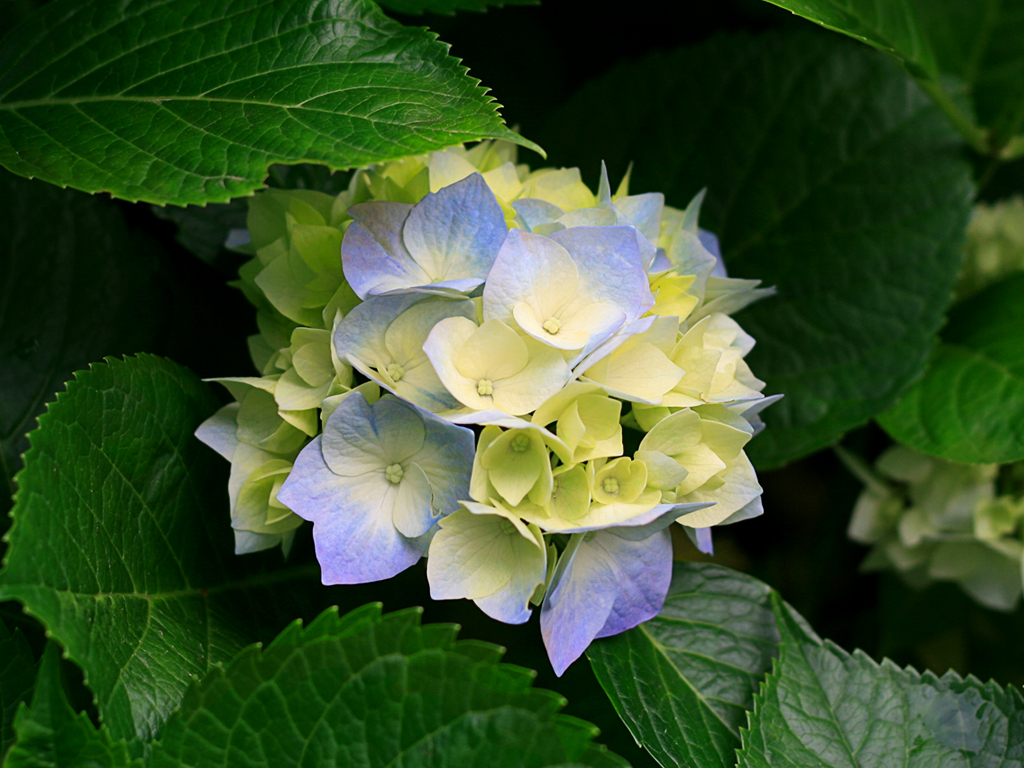 শিক্ষকের পরিচয়
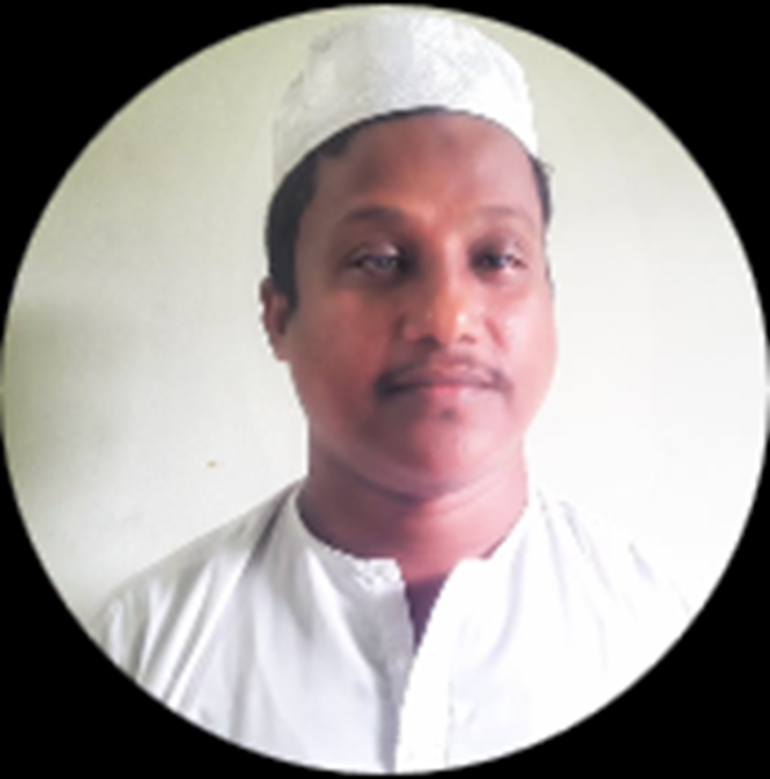 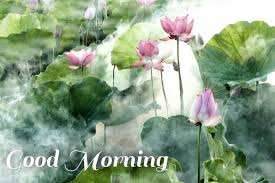 আজকের পাঠে সবাই কে সু  স্বাগতম
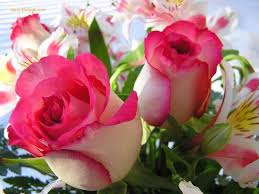 চলো একটা ভিডিও দেখি
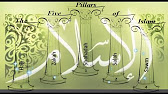 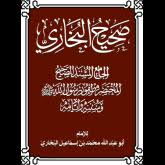 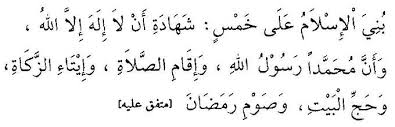 শিখন ফল
ইসলামের ভিত্তি সম্পকে জানতে পারবে ।
ইসলামের খুটি হল তাবু সরূপ ।
কোন একটি বাদ দিলে ইসলাম পরিপুন হয় না । 
একজন ইমানদার এগুলোকে বিশ্বাস করতে  হবে ।
জোডায় কাজ
ইসলামের তৃতিয় ভিত্তি টি কি ?
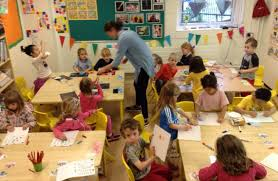 দলিয় কাজ
হাদিছটির সরল অনুবাদ লিখ
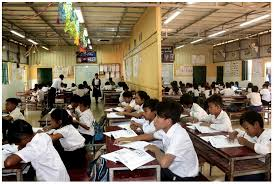 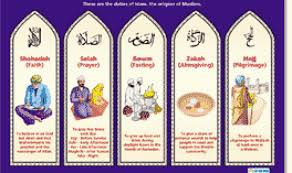 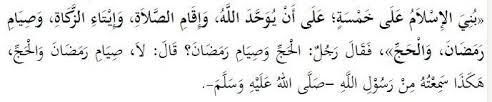 মুল্যায়ন
শাহাদাতুন অর্থ কি? 
যাকাত কারা দেবে ?
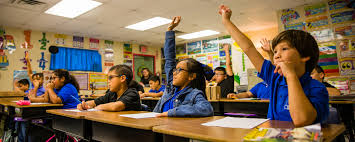 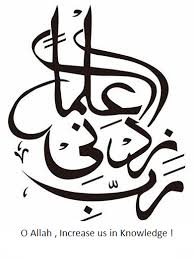 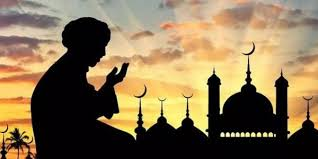